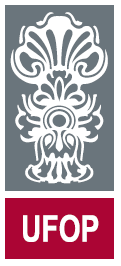 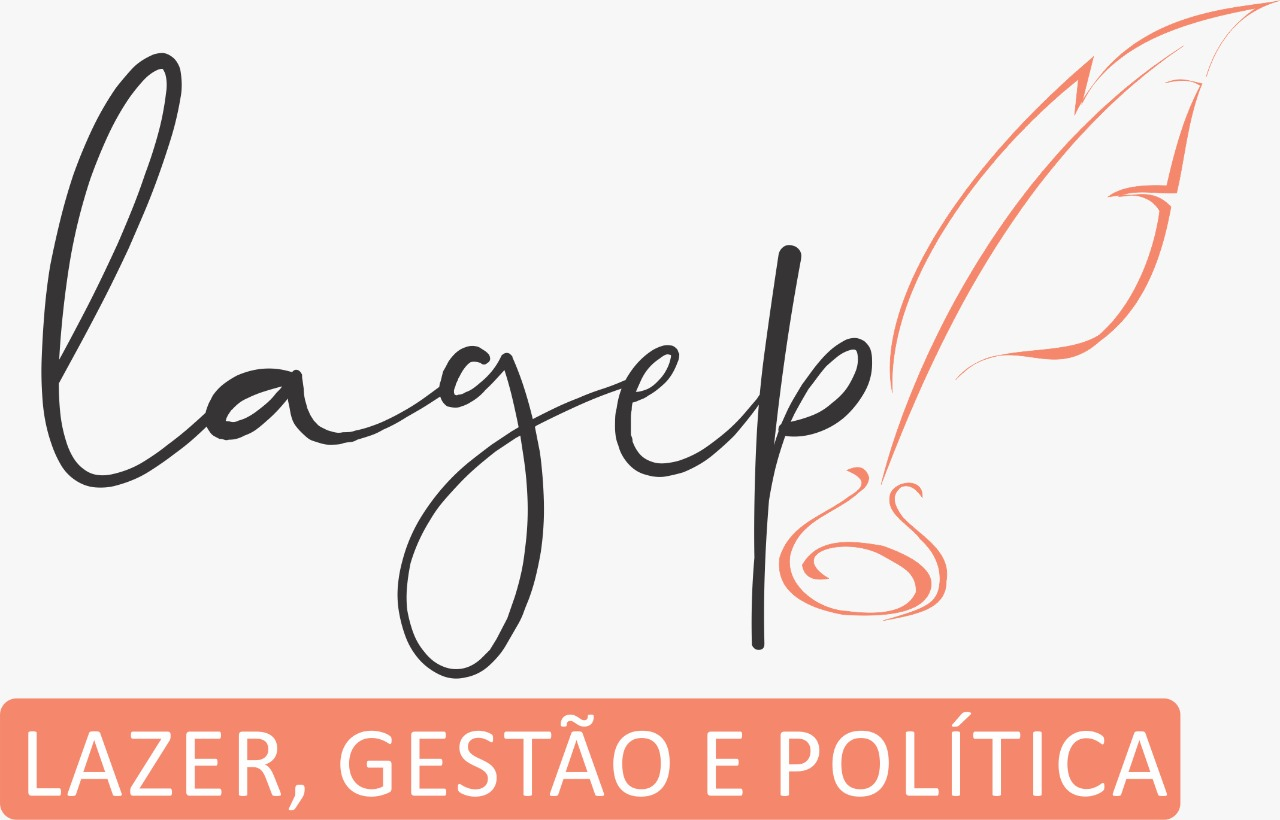 Follow up: Planejamento Estratégico da Escola de Educação Física
Discente: Sarah A. AlveS lelis
Orientador: prof. Dr. Bruno ocelli ungheri
Introdução
Criação da Escola de Educação Física (EEF), 30 de abril de 2019.
Introdução
Nova configuração organizacional. 
Managerialism (Gerencialismo).
Planejamento Estratégico.

“As Universidades Públicas não se isentam da pressão gerada por um ambiente marcado pela competitividade global, em que se observa um aumento da preocupação com a eficiência e eficácia dos processos gerenciais.”  (Pascuci, 2016)
PLANEJAMENTO ESTRATÉGICO
“Processo essencial em uma organização. Ele identifica recursos potenciais, reconhece fraquezas e estabelece um conjunto de medidas integradas a serem implementadas assegurando o sucesso dos resultados planejados.” (CHIAVENATO, 2004) 
Ajuda a criar uma cultura de planejamento.
Estimulo ao direcionamento para o futuro.
Ressignifica contribuições sociais a partir da formação profissional, formação continuada, pesquisa, extensão e vivências de esporte e lazer.
PDI (Plano de Desenvolvimento Institucional)
“O PDI é uma ferramenta para alcançar resultados, tais como oferecer um ensino de melhor qualidade, qualificar profissionais preparados para o mercado de trabalho e contribuir para o desenvolvimento científico e tecnológico do país, bem como estender tais conhecimentos para a sociedade.” (MIZAEL, et al., 2013)

Metas da Escola de Educação Física (EEF) são de acordo com o PDI da UFOP.
OBJETIVOS
Acompanhar e identificar se as 13 metas do planejamento estratégico da EEF (2019-2023) estão em andamento ou cumpridas.
JUSTIFICATIVA
Analisar o cenário em que a EEF se encontra e verificar se compreende a realidade operacional, acadêmica e politica. 

“A gestão acadêmica precisa ser conduzida de maneira a gerar reflexos palpáveis na qualidade final do serviço que a organização educativa oferece a sociedade.”  (MEYER et al., 2013)
METODOLOGIA
Pesquisa qualitativa
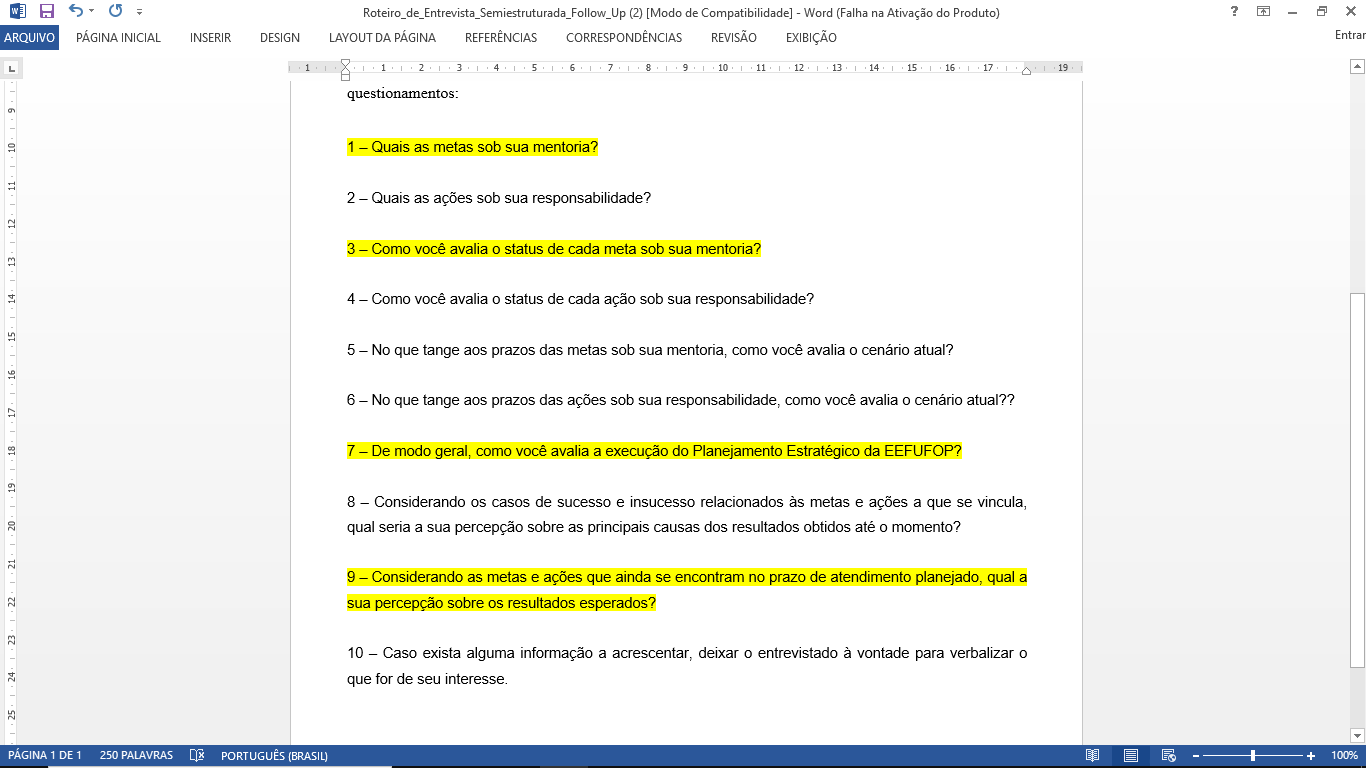 METODOLOGIA
Referências
PASCUCI, L. MEYER JUNIOR, V. MAGIONI, B. SENA, R. Mangerialism na Gestão Universitária: implicações do planejamento estratégico segundo a percepção de gestores de uma universidade pública. Revista GUAL: Florianópolis. v. 9, n. 1, p. 37 – 59, jan. 2016.
CHIAVENATO, Idalberto; SAPIRO, Arão. Planejamento estratégico. Elsevier Brasil, 2004.
MIZAEL, G. A. et al. Análise do Plano de Desenvolvimento Institucional das universidades federais do Consórcio Sul-Sudeste de Minas Gerais. Revista de Administração Pública, vol.47, n.5, p. 1145-1164, 2013.
Muito obrigada!